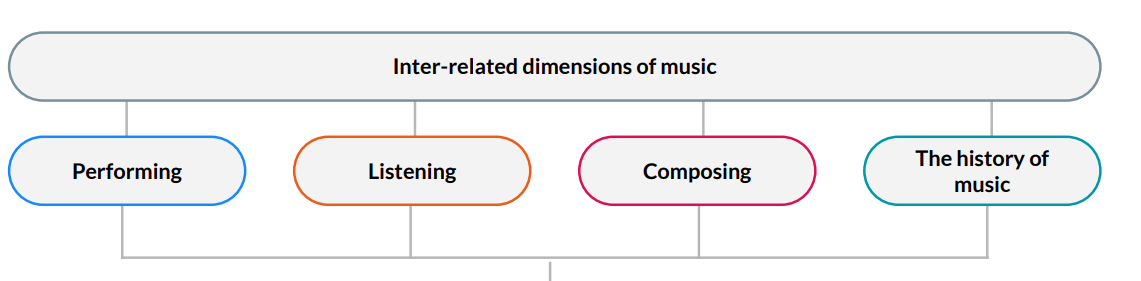 KS2 Only
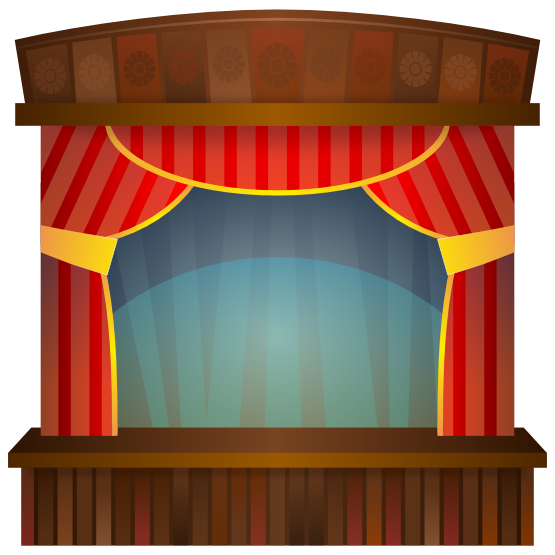 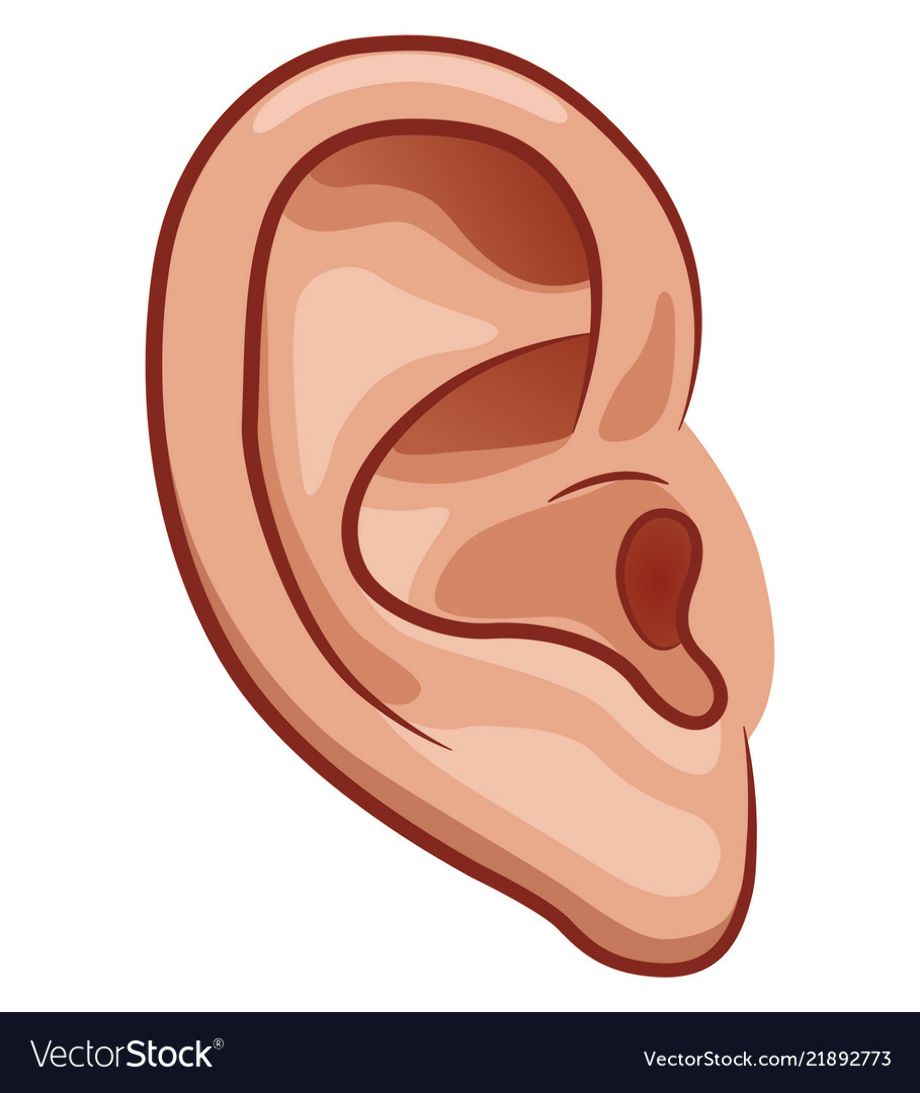 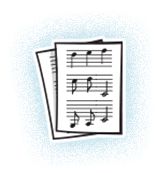 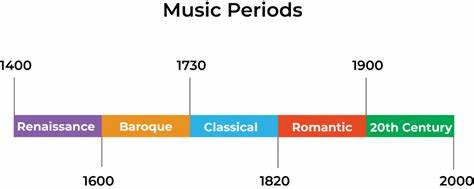 I am an Early Years Musician because..
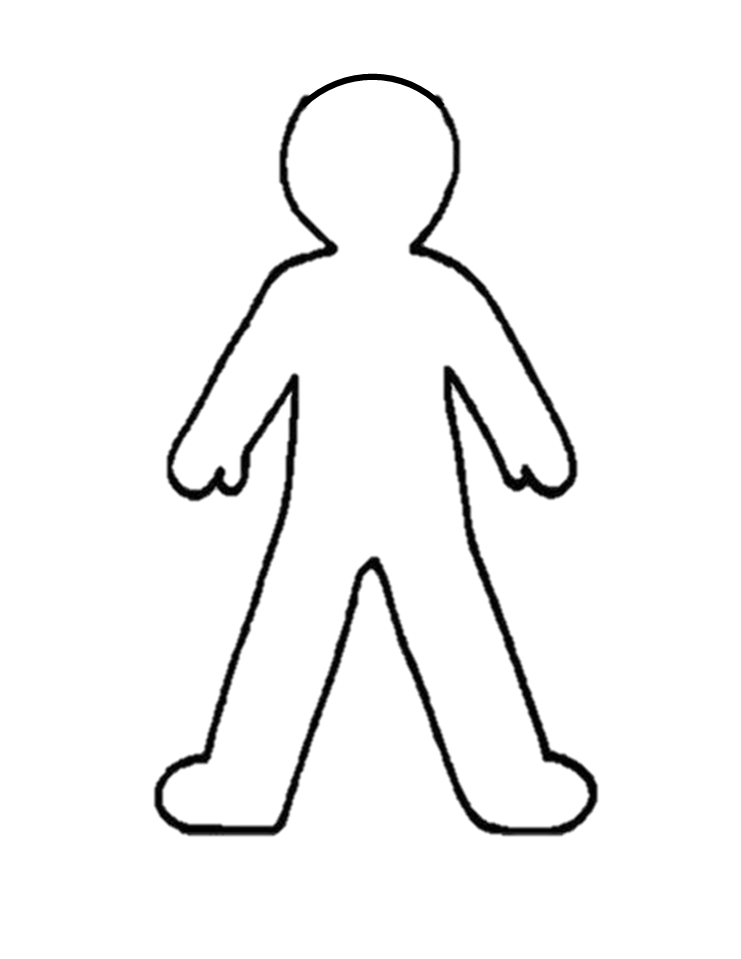 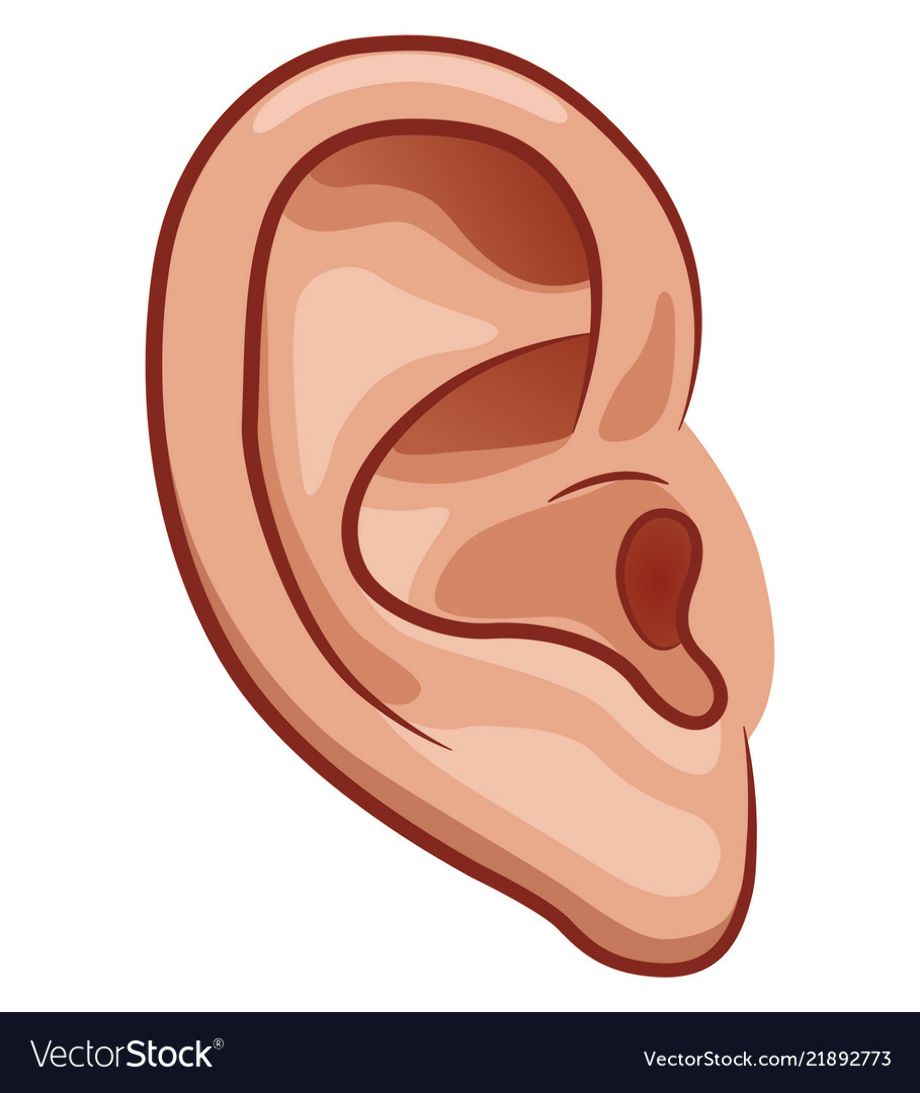 I recognise that different sounds can be long or short.
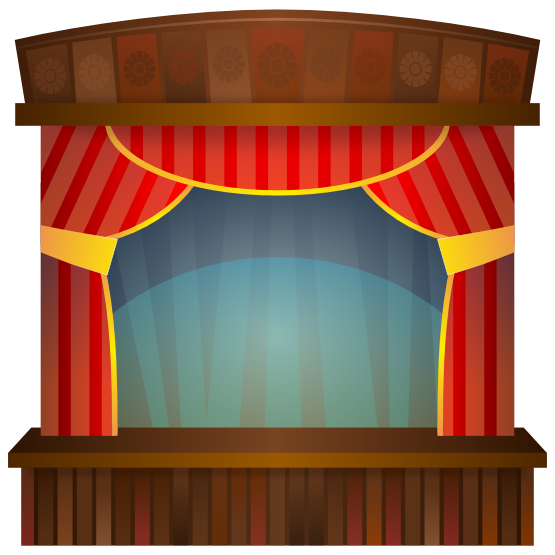 I can explore lyrics by suggesting appropriate actions
I move to music with instruction to perform actions.
I  recognise music that is ‘fast’ or ‘slow’
I know that signals can tell us when to start or stop playing
I recognise the chorus in a familiar song
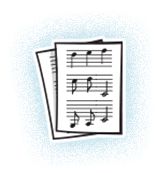 I selecting classroom objects to use as instruments.
I am a Year 1 Musician because..
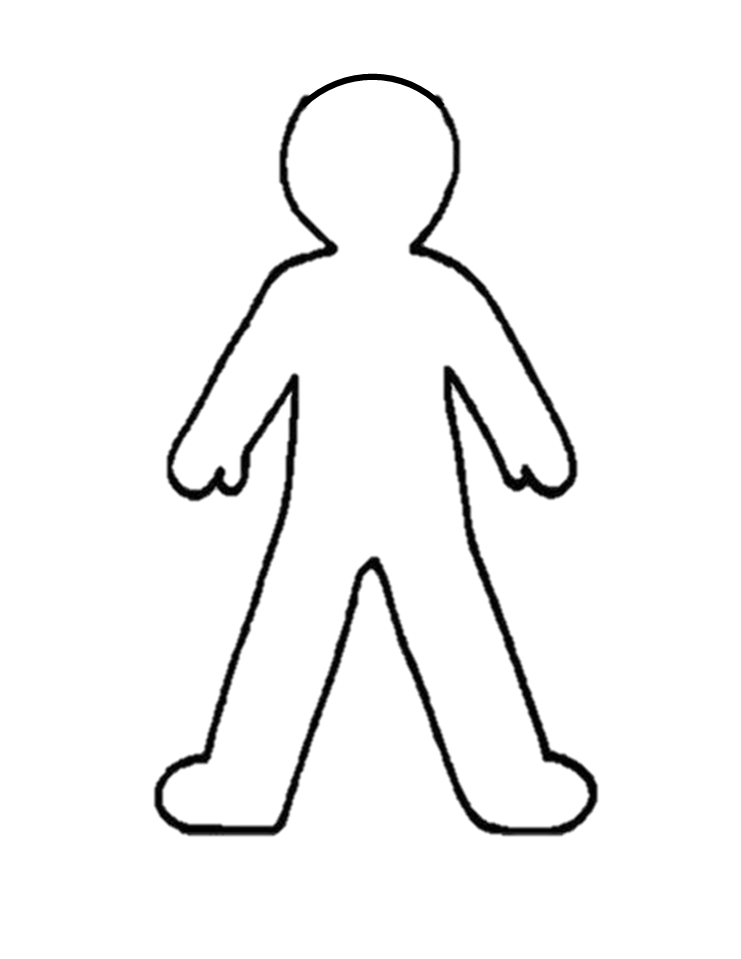 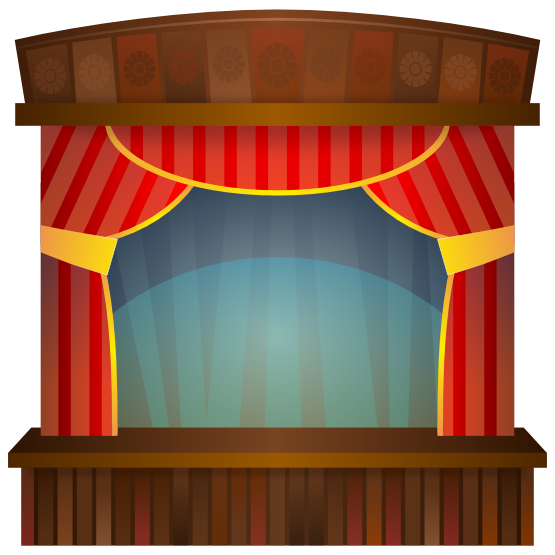 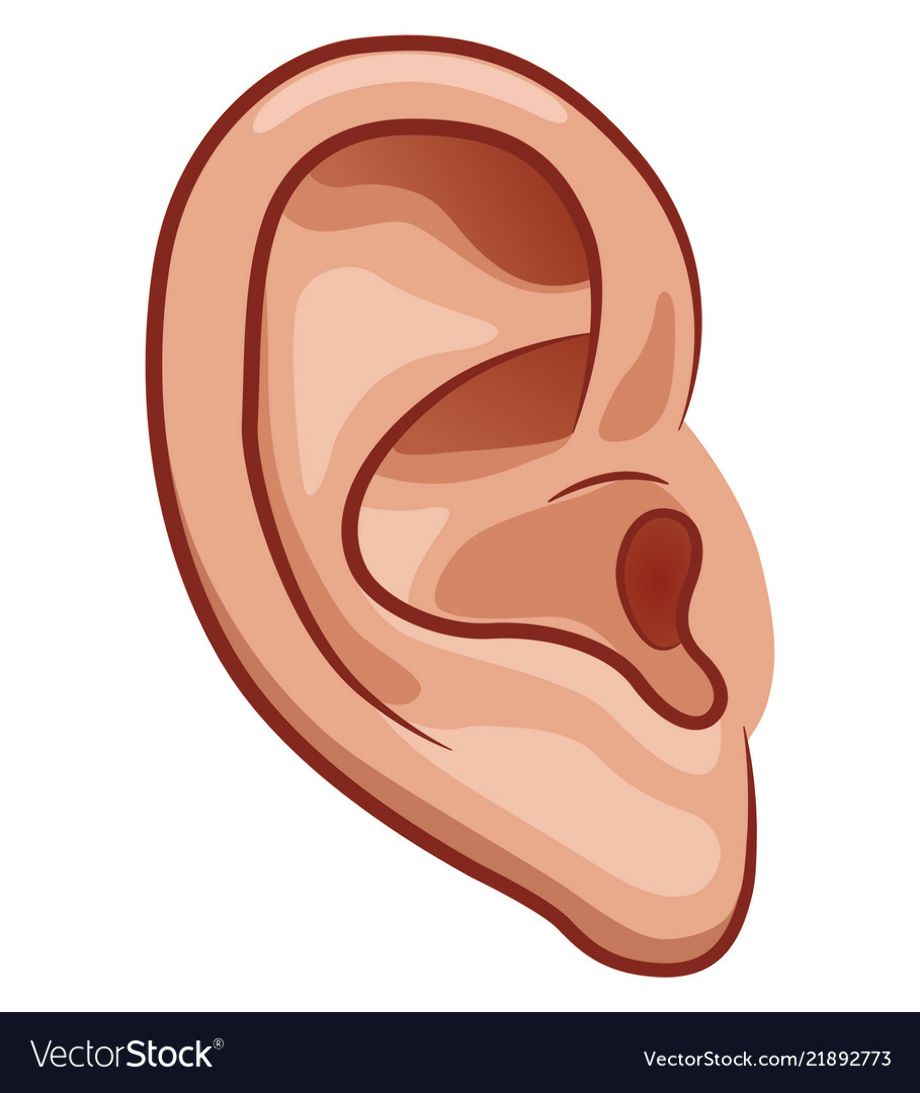 I know that a piece of music can have more than one section, eg a versed and a chorus.
I Copy back short rhythmic and melodic phrases on percussion instruments.
I describe the differences between two pieces of music
I know that 'timbre' means the quality of a sound; eg that different instruments would sound different playing a note of the same pitch.
I  know that tempo is the speed of the music.
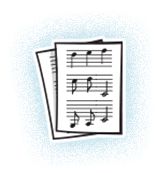 I know that rhythm means a pattern of long and short notes.
I Combine instrumental and vocal sounds within a given structure
I am a Year 2 Musician because..
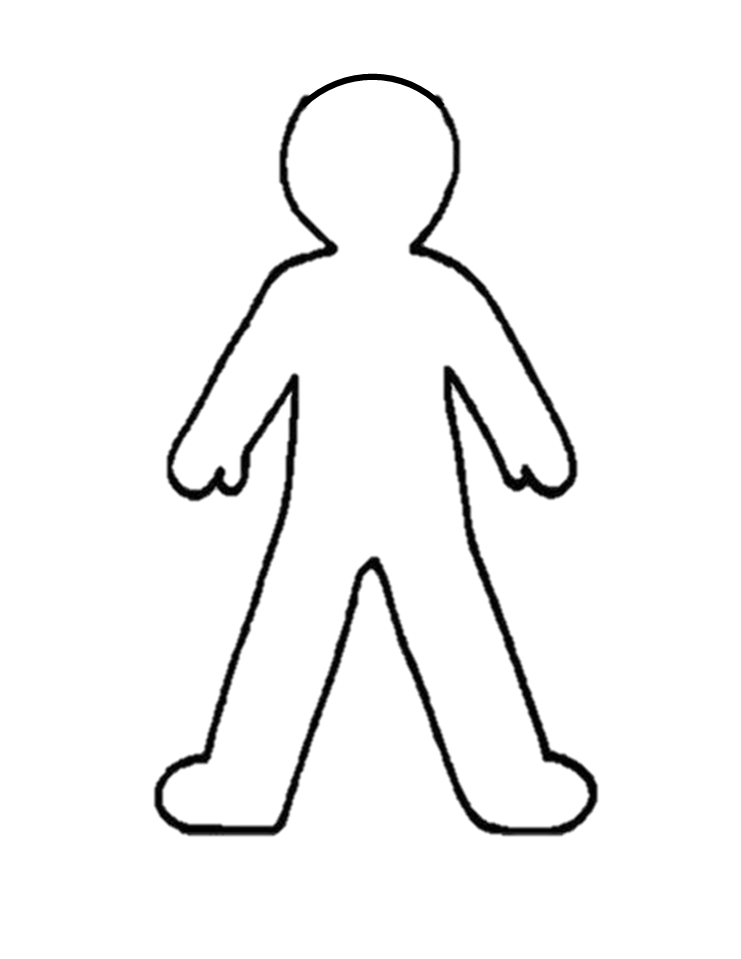 I know that 'duration' means how long a note, phrase or whole piece of music lasts.
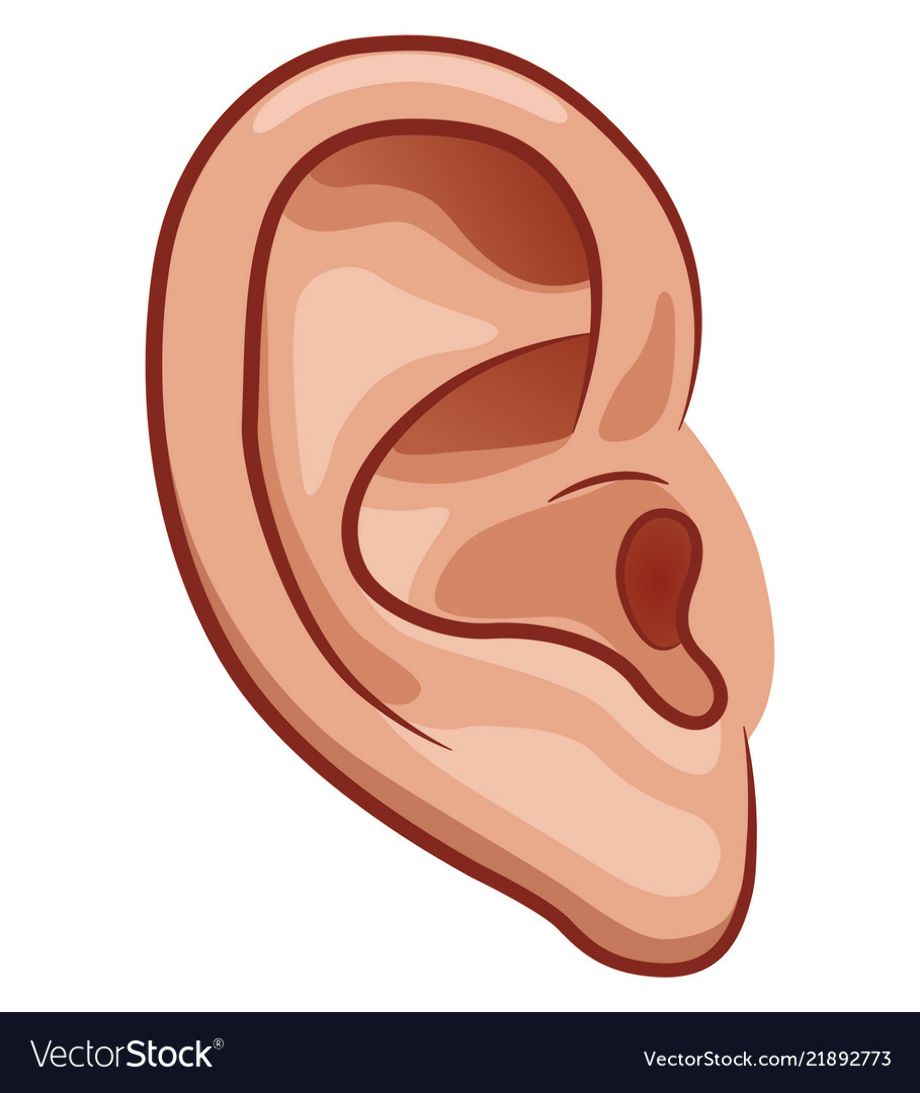 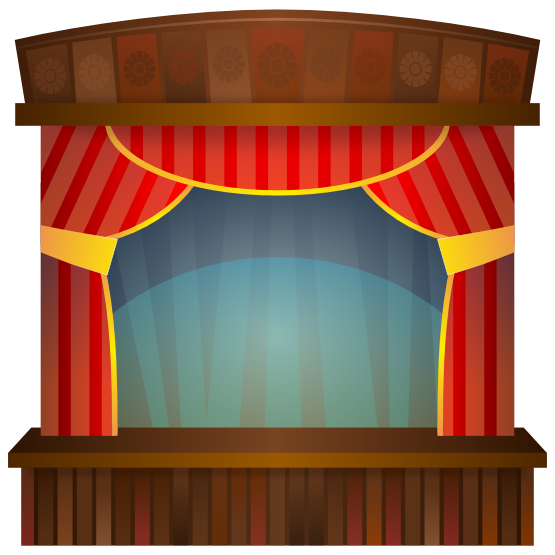 I Sing back short melodic patterns by ear
I Listen to and recognising instrumentation
I understand that the tempo of a musical phrase can be changed to achieve a different effect.
I know that musical instruments can be used to create 'real life' sound effects
I understand that structure means the organisation of sounds within music, eg a chorus and verse pattern in a song
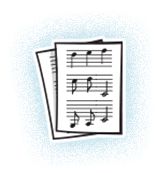 I create simple melodies from five or more notes.
I know that 'notation' means writing music down so that someone else can play it
I am a Year 3 Musician because..
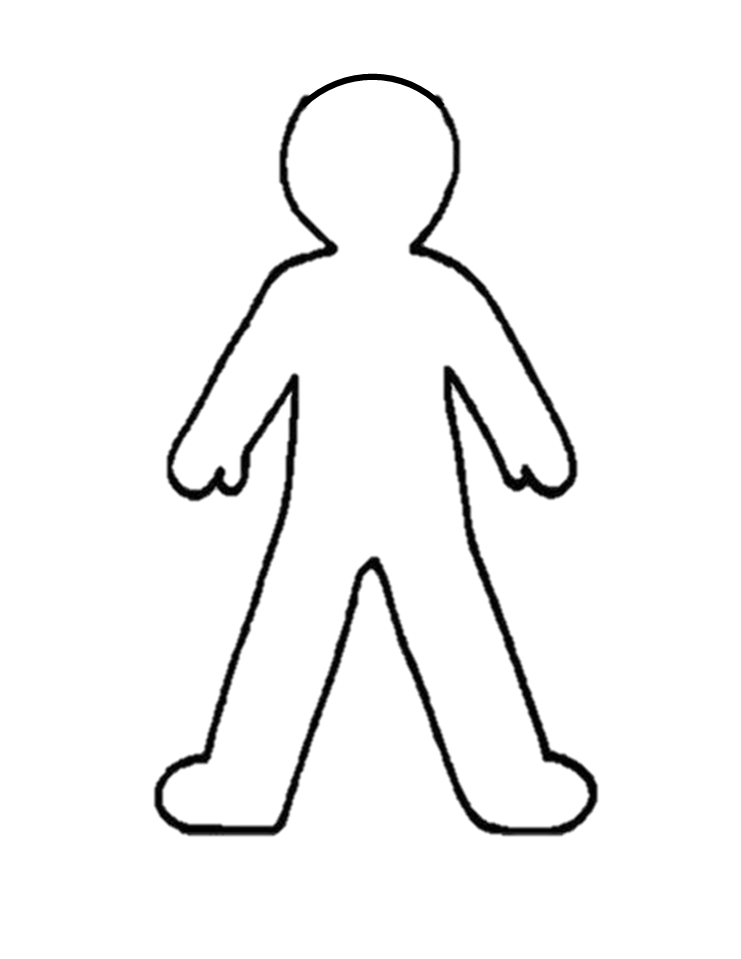 I  know that the group of pitches in a song is called its 'key' and that a key decides whether a song sounds happy or sad.
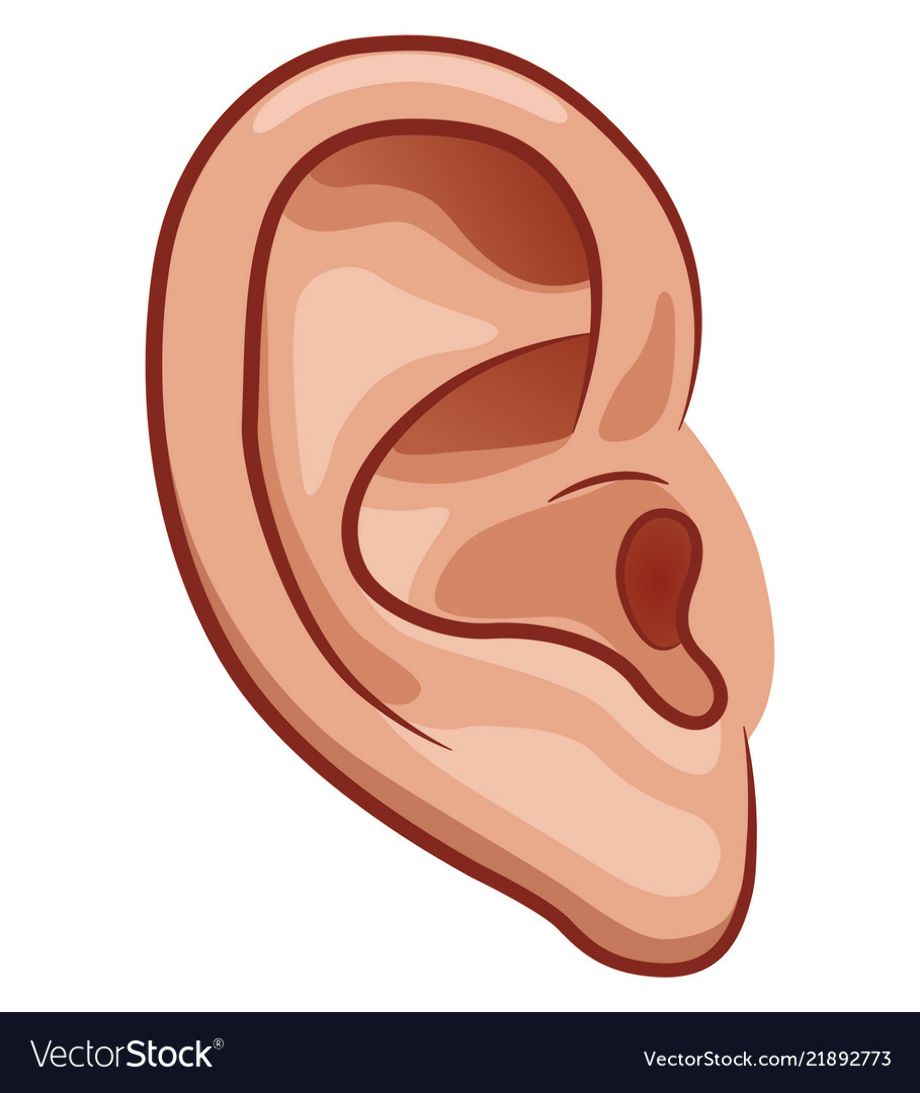 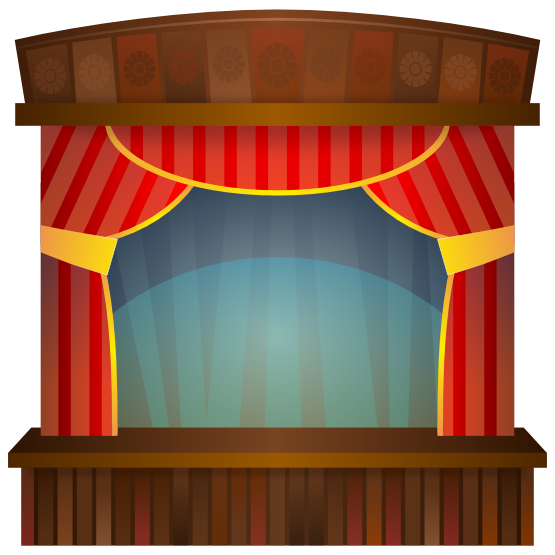 I sing and play in time with peers, with some degree of accuracy and awareness of their part in the group performance.
I Understand that music from different parts of the world has different features.
I  know that written music tells you how long to play a note for
I  know that the word 'crescendo' means a sound getting gradually louder.
I understand that the timbre of instruments played affect the mood and style of a piece of music
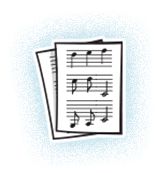 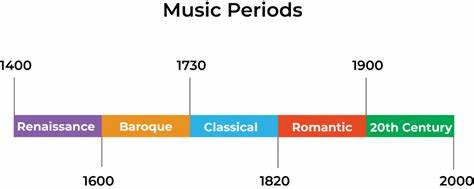 I combine melodies and rhythms to compose a multi-layered composition in a given style (pentatonic).
I understand that music from different times has different features.
I know that in a ballad, a 'stanza' means a verse
I am a Year 4 Musician because..
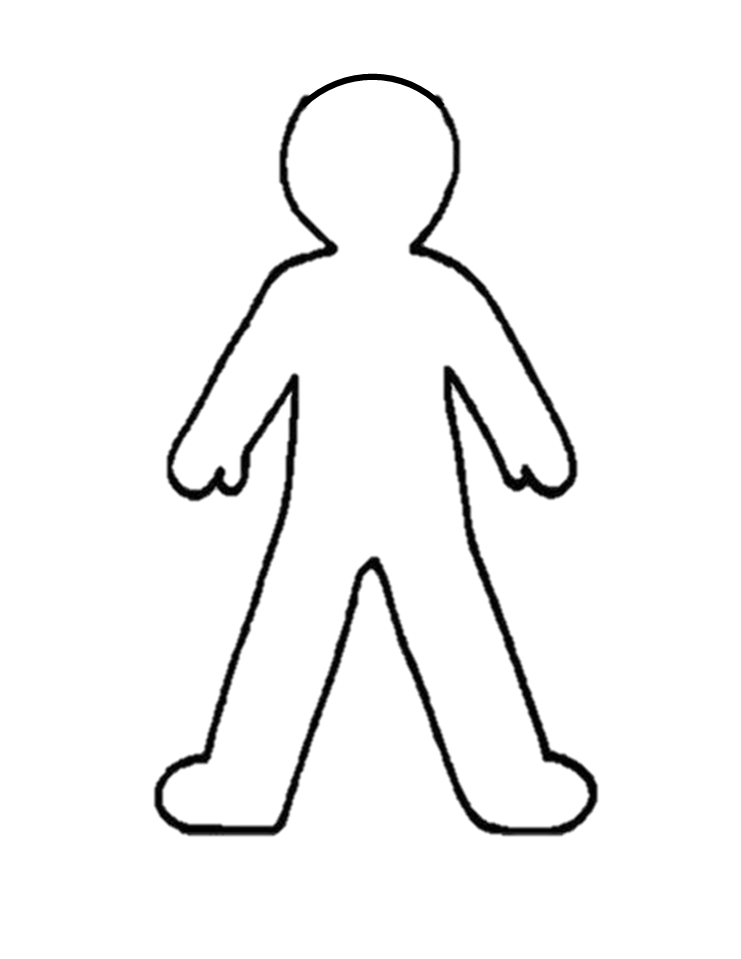 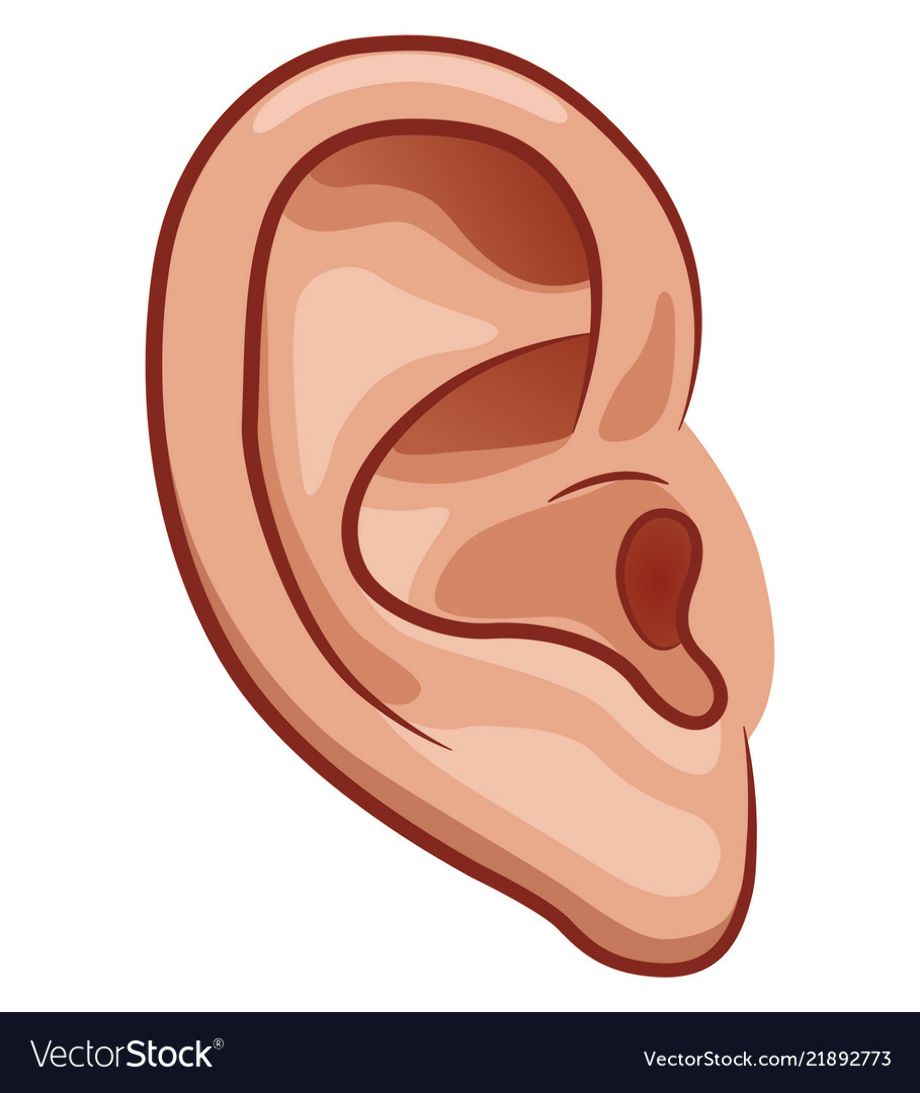 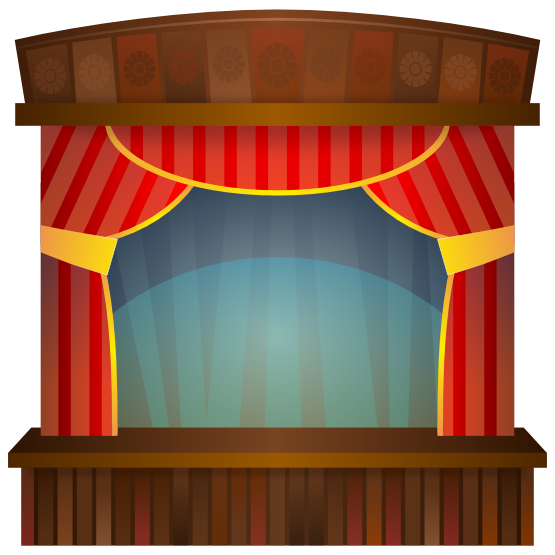 I  know that a glissando in music means a sliding effect played on instruments or made by your voice
I can play melody parts on tuned instruments with accuracy and control and developing instrumental technique.
I identifying common features between different genres, styles and traditions of music
I know that playing ‘in time’ requires playing the notes for the correct duration as well as at the correct speed.
I know that changing the dynamics of a musical phrase or motif can change the texture of a piece of music.
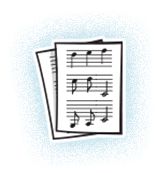 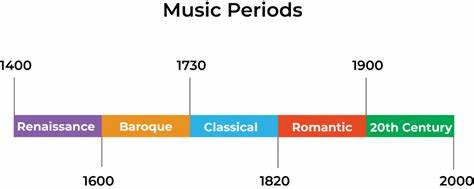 I develop melodies using rhythmic variation, transposition, inversion, and looping.
I  know that grouping instruments according to their timbre can create contrasting ‘textures’ in music.
I recognise and discuss the stylistic features of different genres, styles and traditions of music using musical vocabulary
I know a ostinato is a musical pattern that is repeated over and over; a vocal ostinato is a pattern created with your voice
I am a Year 5 Musician because..
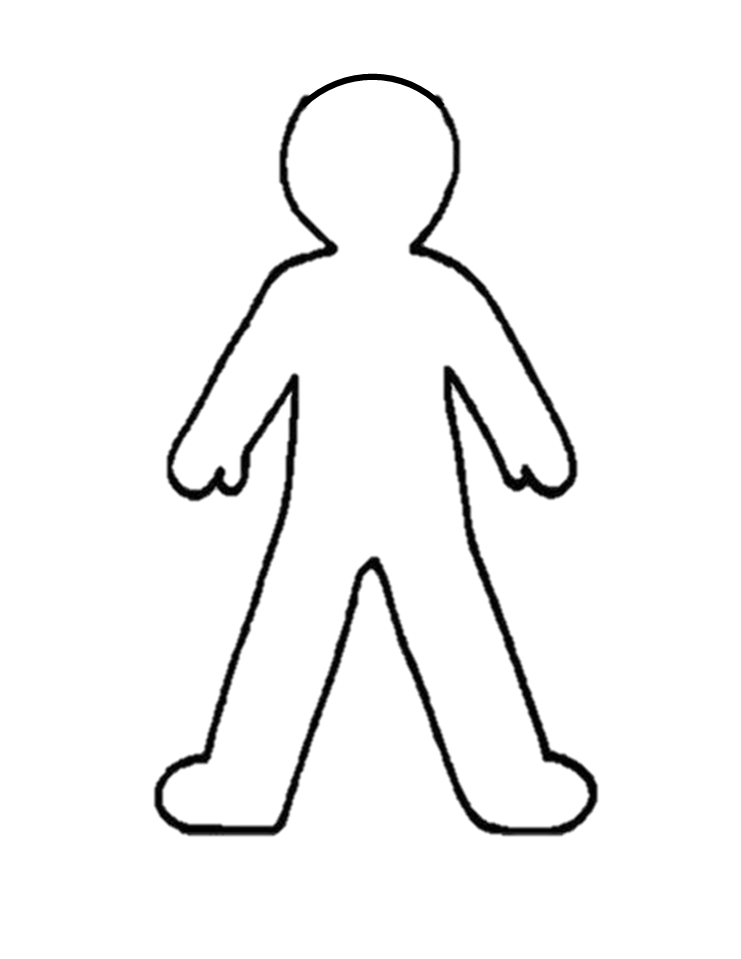 I understand that a minor key (pitch) can be used to make music sound sad. To understand that major chords create a bright, happy sound.
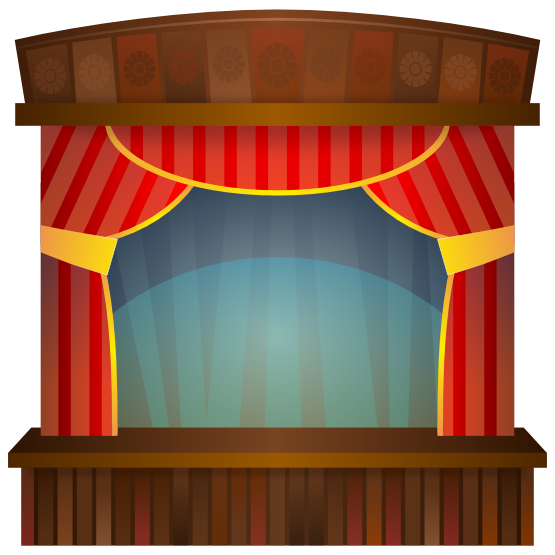 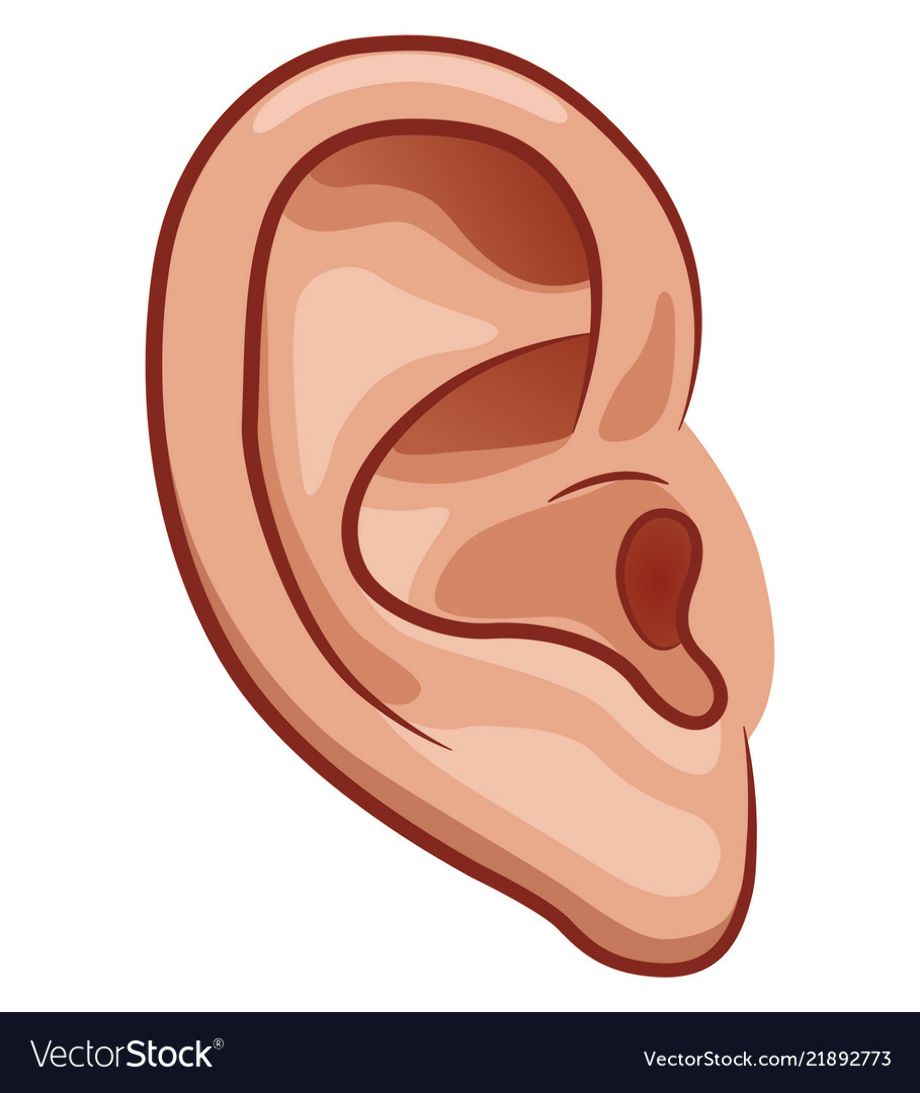 I sing songs in two or more parts, in a variety of musical styles from memory, with accuracy, fluency, control and expression.
I recognise the stylistic features of different genres, styles and traditions of music using musical vocabulary.
I  know that ‘poly-rhythms’ means many different rhythms played at once.
I understand that human voices have their own individual timbre, and that this can be adapted by using the voice in different ways.
I understand that varying effects can be created using only your voice
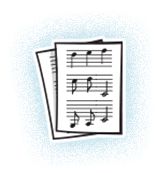 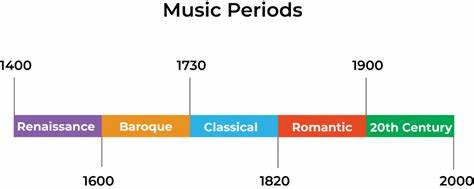 I improvise coherently within a given style
I confidently discussing the stylistic features of different genres, styles and traditions of music and explaining how these have developed over time.
I know that 12-bar Blues is a sequence of 12 bars of music, made up of three different chords.
I am a Year 6 Musician because..
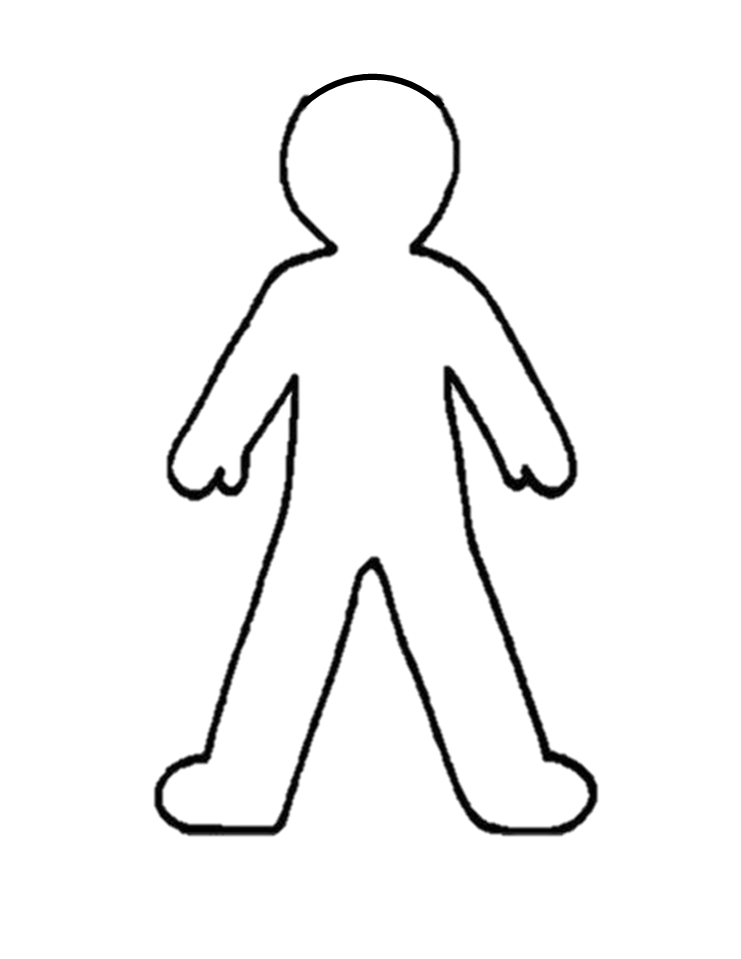 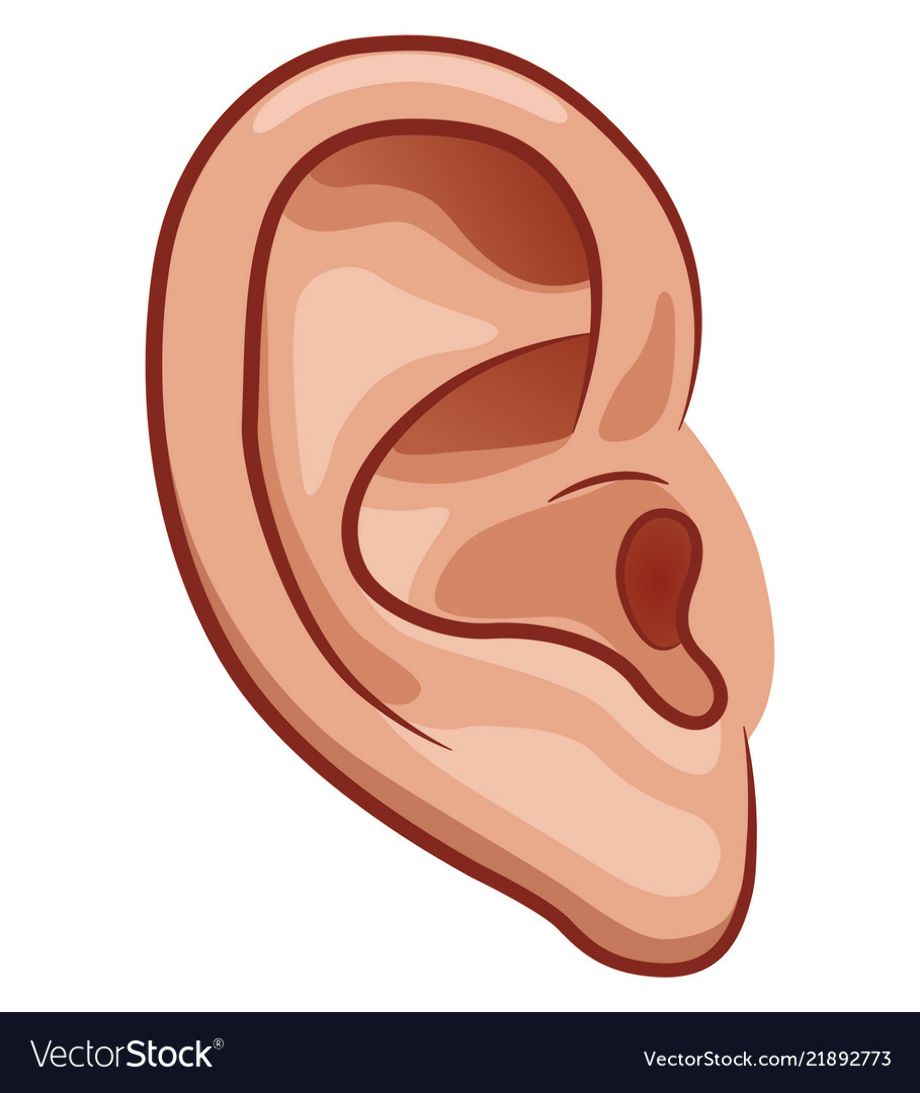 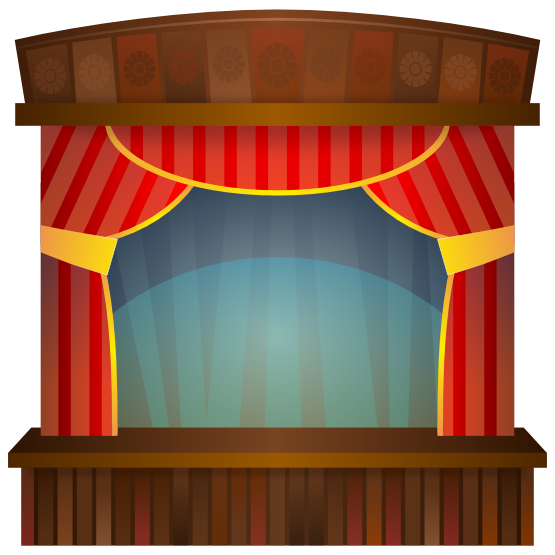 I know that the Solfa syllables represent the pitches in an octave
I  perform by following a conductor’s cues and directions.
I identify the way that features of a song can complement one another to create a coherent overall effect.
I  understand that representing beats of silence or ‘rests’ in written music is important as it helps us play rhythms correctly.
I  know that a melody can be adapted by changing its dynamics.
I know that timbre can also be thought of as 'tone colour' and can be described in many ways eg warm or cold, rich or bright.
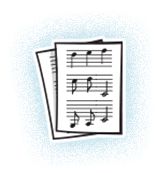 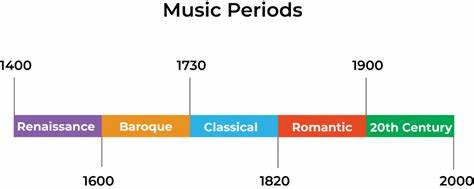 I compose an original song, incorporating lyric writing, melody writing and the composition of accompanying features, within a given structure.
I can discuss musical eras in context, identifying how they have influenced each other, and discussing the impact of different composers on the development of musical styles
I  know that a ‘theme’ in music is the main melody and that ‘variations’ are when this melody has been changed in some way